Avoiding Plagiarism in the Dissertation Process
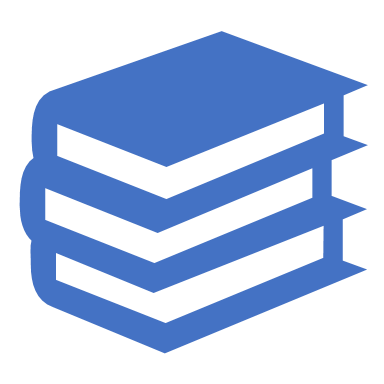 Jennifer Reeves, PhD., David B. Ross, EdD., 
Mark Seldine, EdD., and David Weintraub, EdD
DSS CALL TO ACTION!
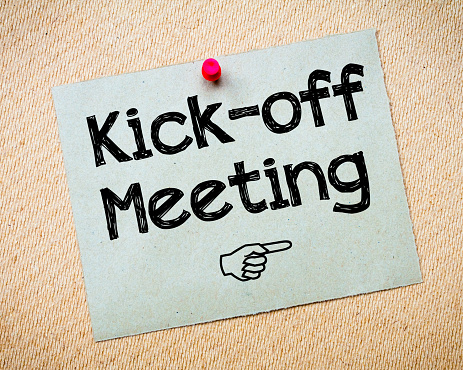 Introductions
Two plagiarism cases just last month
DSS Response
I declare the following:

I have read the Code of Student Conduct and Academic Responsibility as described in the Student Handbook of Nova Southeastern University. This applied dissertation represents my original work, except where I have acknowledged the ideas, words, or material of other authors.

Where another author’s ideas have been presented in this applied dissertation, I have acknowledged the author’s ideas by citing them in the required style. 

Where another author’s words have been presented in this applied dissertation, I have acknowledged the author’s words by using appropriate quotation devices and citations in the required style. 

I have obtained permission from the author or publisher—in accordance with the required guidelines—to include any copyrighted material (e.g., tables, figures, survey instruments, large portions of text) in this applied dissertation manuscript.
Statement of Original Work
Forms of Plagiarism
The word plagiarize comes from the Latin plagiarius, which means “kidnapper.”  

Plagiarism constitutes literary or intellectual thievery.

Students and other researchers have become dependent upon the technology and have lost reason by allowing technology to take over their critical thinking to merely plagiarizing and searching for ghostwriters than researching and writing their papers, articles, and other published work (Ross, Exposito, Sasso, Matteson, & Matteson, 2019).
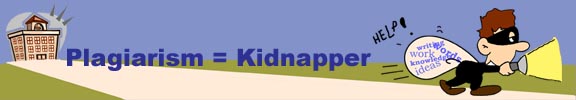 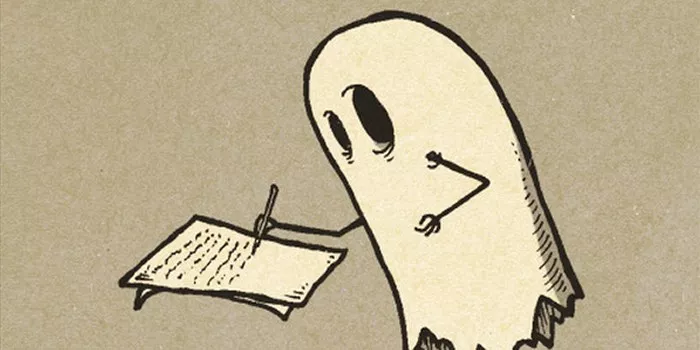 ghostwriting
The conduct of cheating violates both federal and state felony statutes-law(s).
A person(s) or institution can be criminally charged-convicted individually or in a conspiracy case. 
The Federal False Claims Act is a tool that can reign in unethical conduct and encourages the reporting of unethical conduct and violations of federal law. 
Any person or institution having personal knowledge of any conduct defined by statute as illegal conduct can lead to the felony prosecution of persons and or institutions that fail (Misprision of a felony) to report any conduct which is illegal (18 USC § 4). 
The 18 USC 1346 is a federal criminal statute that covers Honest Services for any conduct that leads to deception or scheme to defraud.   
Under the Federal Mail and Wire Act, any person-business or other entity involved in a scheme to defraud (attempts are included) using the mail or wire systems are crimes (18 USC § 1341 and 1343).
Students who contract with an editor or typist must provide that person with the Format Guide for the Applied Dissertation. Editors and typists must communicate with the student, not with university personnel. The university does not assume responsibility for a student's contractual agreement with an editor or typist or for the quality of the editor's or typist's work. The Fischler College cannot recommend a freelance editor, nor does it employ editors. If you require professional editing, speak first with your dissertation committee chair; ask if he or she is able to put you in touch with a former student who had success with an editor. Contact within your network of Fischler College doctoral students may also yield specific recommendations. Dissertation editors and typists may be found through a variety of other sources, including the Internet, phone directories, and college and university bulletin boards. Please be aware, however, that the skill levels of editors vary widely. If you do find it necessary to hire a nonreferred editor, ask beforehand if he or she has successfully worked on a Fischler College doctoral dissertation. If the answer is "yes," request at least one reference so you can verify the editor’s qualifications with the Fischler College graduate; if the answer is "no," it would be advisable to continue your search.
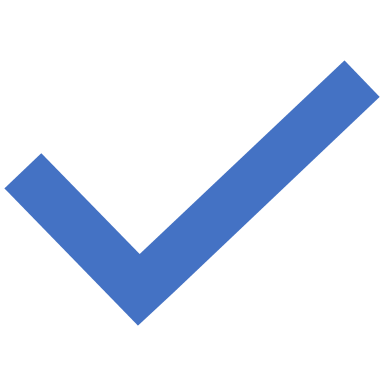 Once a decision is made, be sure that all aspects of the contractual agreement are clearly spelled out. For example, your edited manuscript may require substantial content changes during the final-review process. In such a case, your manuscript will need to be re-edited. Establish an understanding with your editor in regard to a procedure—and payment, if necessary—for additional work that may be required after the initial editing. 

Editors and typists must not make changes that affect the content of your dissertation. 

YOU are responsible for ensuring that the applied dissertation is correct prior to its submission to the dissertation committee. Therefore, the manuscript should be edited before the committee recommends it for final approval.

Hiring an editor to prepare your manuscript does not preclude the usefulness of learning as much as possible about APA style and College of Education format requirements. Having a familiarity with style and format guidelines will help you to determine early in the process whether your editor is fulfilling his or her contractual obligations.

A professionally edited dissertation gives you an opportunity to learn proper style by comparing—line by line—your final manuscript to your pre-edited manuscript. The knowledge that you gain from this exercise will be a benefit to you throughout your professional career.
Mentor/mentee program
Work that is submitted for credit must be the original work of the student.  Any assignment that is not the original work of the student is considered plagiarized and in violation of the Code of Student Conduct and Academic Responsibility (see below).  Plagiarism occurs when another person’s work, words, or ideas are represented as one’s own without the use of a school-recognized method of citation (e.g., copied from another source such as an author or another student without properly acknowledging the actual writer/author) or when another person’s work is copied or otherwise duplicated for academic credit.  Plagiarism also occurs when knowingly giving or allowing one’s own work to be copied or otherwise duplicated by another for academic credit, or when resubmitting one’s own work for academic credit (i.e., work that has previously been submitted for academic credit).
NSU plagiarism policy
Apa plagiarism policy
6.01 plagiarism
6.02 self-plagiarism
Whereas plagiarism refers to the practice of claiming credit for the words, ideas, and concepts of others, self-plagiarism refers to the practice of presenting one's own previously published work as though it were new.  As noted in Chapter 1, "The core of the new document must constitute an original contribution to knowledge, and only the amount of previously published material necessary to understand the contribution should be included, primarily in the discussion of theory and methodology" (p. 16).  Avoid charges of self-plagiarism by familiarizing yourself with the ethical standards regarding duplicate publication and the legal standards of fair use (see also section 1.10).
As stated in Chapter 1, "Authors do not present the work of another as if it were their own work" (p. 16).  Whether paraphrasing, quoting an author directly, or describing an idea that influenced your work, you must credit the source.  To avoid charges of plagiarism, take careful notes as you research to keep track of your sources and cite those sources according to the guidelines presented in this chapter (see also section 1.10).
Avoiding PlagiarismRule of Thumb
If you write something that leads your professor to ask who said that, or where did that come from, it needs to be cited…
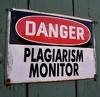 Unintentional Plagiarism occurs when students and researchers use the words or ideas of others but fail to quote or give credit, perhaps because they do not know how. When in doubt, students must check with a professor or librarian (i.e., who knows the correct APA format).
 
Some specific examples of plagiarism that may be unintentional:
(1) Paraphrasing poorly: changing a few words without changing the sentence structure of the original, or changing the sentence structure but not the words. 
(2) Paraphrasing poorly: using words from the original that are not part of one's vocabulary.
(3) Quoting poorly:  putting quotation marks around part of a quotation but not around all of it, or putting quotation marks around a passage that is partly paraphrased and partly quoted.
(4) Citing poorly:  omitting an occasional citation or citing inaccurately.
Unintentional plagiarism
When to Cite a Reference
Should I Cite?
Cardiff University
https://ilrb.cf.ac.uk/plagiarism/tutorial/whento1.html
Is it a Quote?
Yes
Use quotation marks and cite it
No
Yes
Is it a Paraphrase?
Cite it
No
Is it another’s idea/theory?
Yes
Cite it
No
There is no need to cite if it’s  Common Knowledge or Your Own Thoughts
Paraphrasing versus plagiarism
Test Your KnowledgeAvoiding Plagiarism (2007). Cardiff University (http://ilrb.cf.ac.uk/plagiarism/tutorial/whatis2.html)
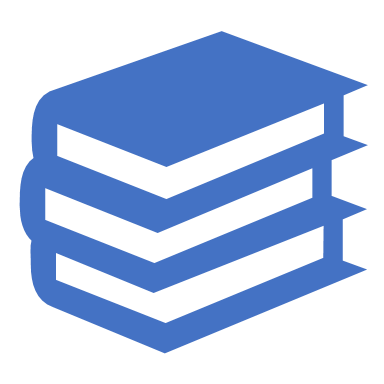 Are the following 
examples of plagiarism?
YES or NO

1.	Copying and pasting a paragraph of text from a web site without enclosing it in quotation marks and referencing the source.
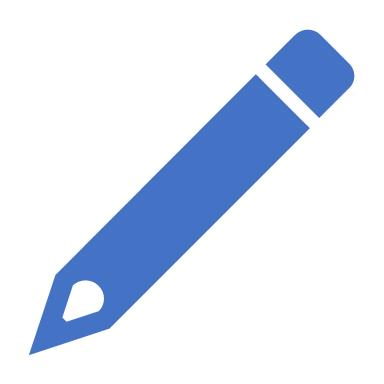 Yes.  This is probably
the most well known 	form of plagiarism.  When you copy the exact words from another source you 	must enclose them in the quotation marks 	and provide a reference.
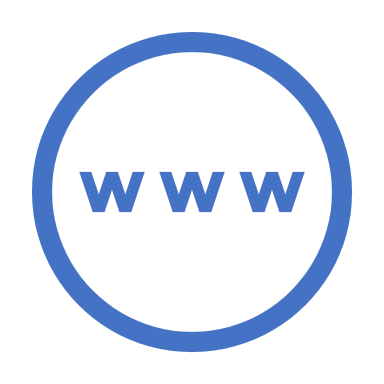 2.	Using the ideas of another author without providing a reference, even if you write them in your own words.
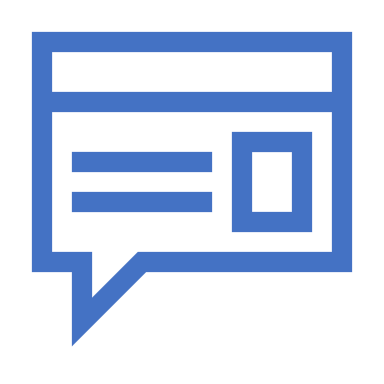 Yes.  Even if you do not directly copy the 	author’s words you must  provide a reference when you talk about their ideas.
3.	Claim work produced by another student as your own.
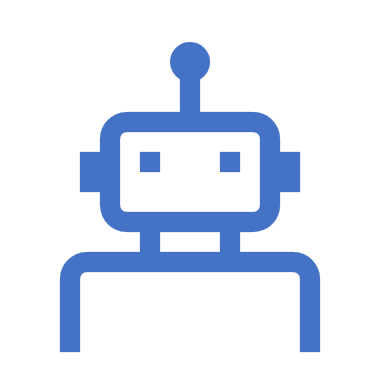 Yes.  This is a form of
plagiarism.  Buying, 	stealing or copying a paper to produce your work is plagiarism.  Collaborating with another student (unless instructed by your professor) is also plagiarism.
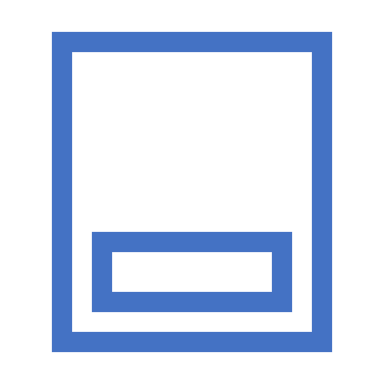 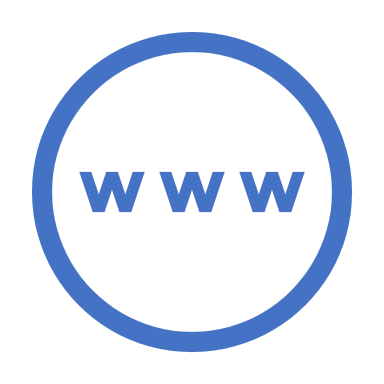 4.		Copy a diagram or data table from a web 	site, providing a reference for the source underneath.
No.  You can include a table, diagram or 	image from another source as long as you 	provide a reference.
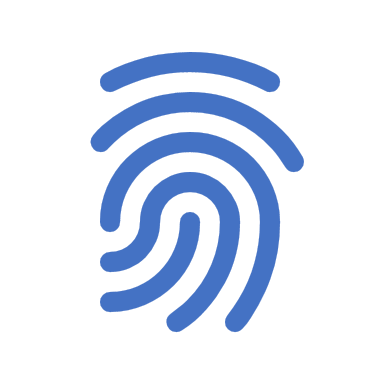 5. Copy words from a book or article into your own work, but place quotation marks around them and provide a citation, including page number.
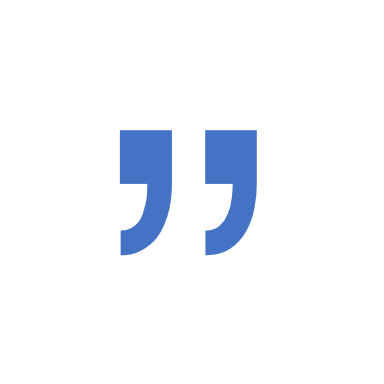 No.  
It is not plagiarism to
copy words from
another source as long as you place 	them in quotation marks and provide a 	reference with page number.
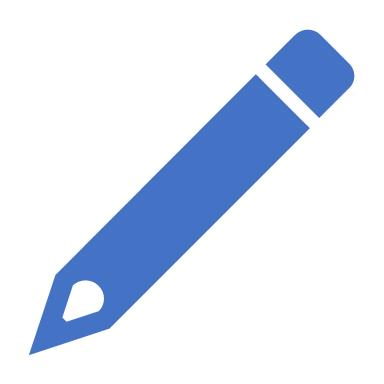 6.		Include a fact or saying in your assignment which is generally known, but without providing a reference.
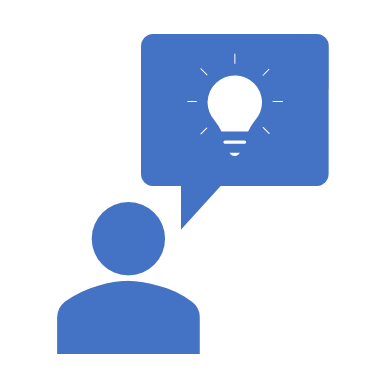 No.  If a fact is generally well known or 	‘common knowledge’ then you don’t need to reference it.  
 		(However, if what you may consider to be common 	knowledge may not be well known by others, you must provide a reference)
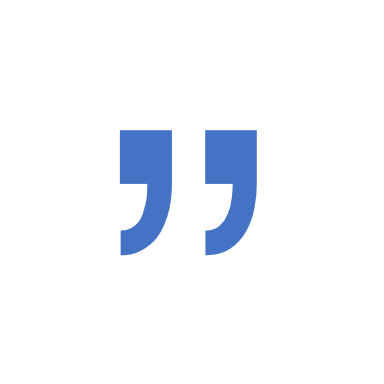 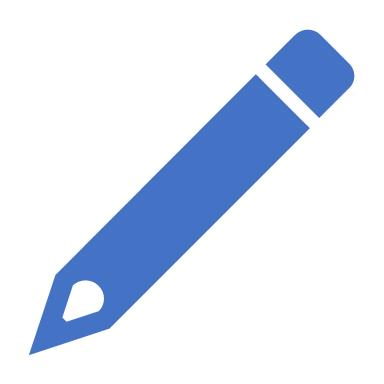 7.		Incorporate text from another source, 	changing one or two words and providing a citation.
Yes.  If you do not intend to quote directly from the source, you must write about it in your own words.  Using too many words from the original source is plagiarism, even if you provide a reference.
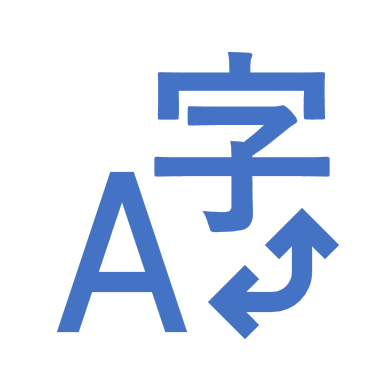 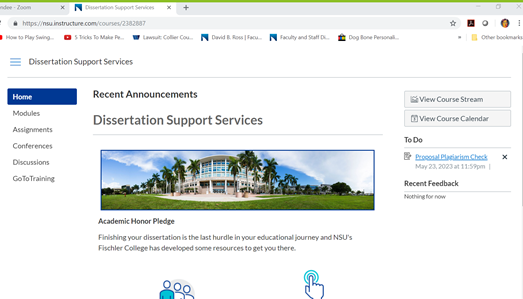 Log in to canvas dissertation support services
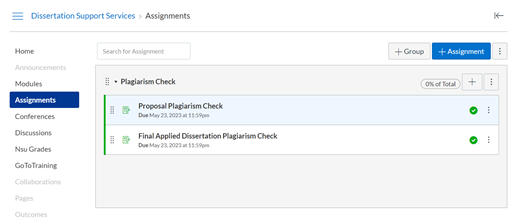 Proposal plagiarism check & final dissertation plagiarism check assignments
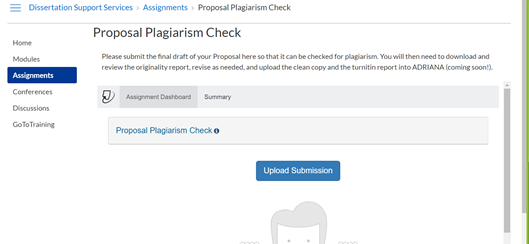 Proposal plagiarism check
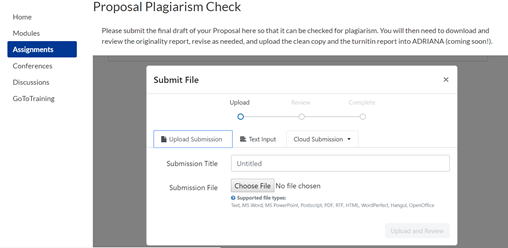 Submit file
Originality reports
Low similarity result
High similarity Result
Paraphrasing a papernoted in an originality report
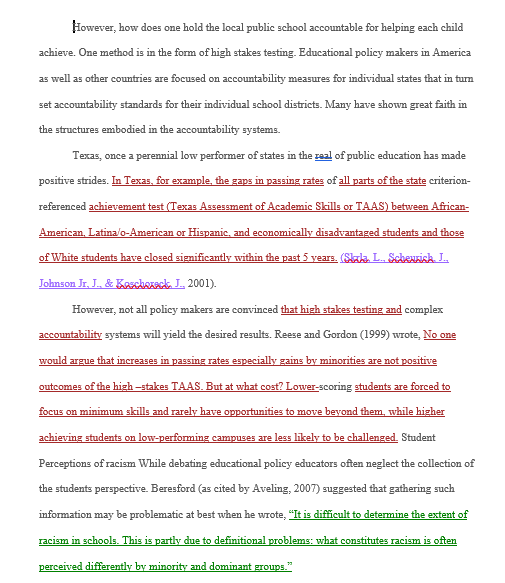 Plagiarism links
PowerPoint presentation by Mark A. Seldine, EdD, Director of Student Judicial Affairs, Abraham S. Fischler College of Education  Plagiarism by Dr Seldine.pdf 
How to Recognize Plagiarism, a tutorial from the School of Education at Indiana University, Bloomington
Avoiding Plagiarism from the Online Writing Lab at Purdue University
Plagiarism: What It Is and How to Avoid It, by A. Michael Noll, professor emeritus at the Annenberg School for Communication, University of Southern California
"Any determination of plagiarism on a practicum or an applied dissertation (concept paper, proposal, final report), . . . may result in dismissal from the Abraham S. Fischler College of Education without the possibility of re-enrolling at any time” (Nova Southeastern University Abraham S. Fischler College of Education Graduate Catalog and Student Handbook, 2018-2019, p. 170).
Plagiarism check!
Next steps